Psychopharmacology in Perinatal Period:  Focus on Decision Making

Saira Kalia, MD
Celeste St. John-Larkin, MDSarah Nagle-Yang, MD
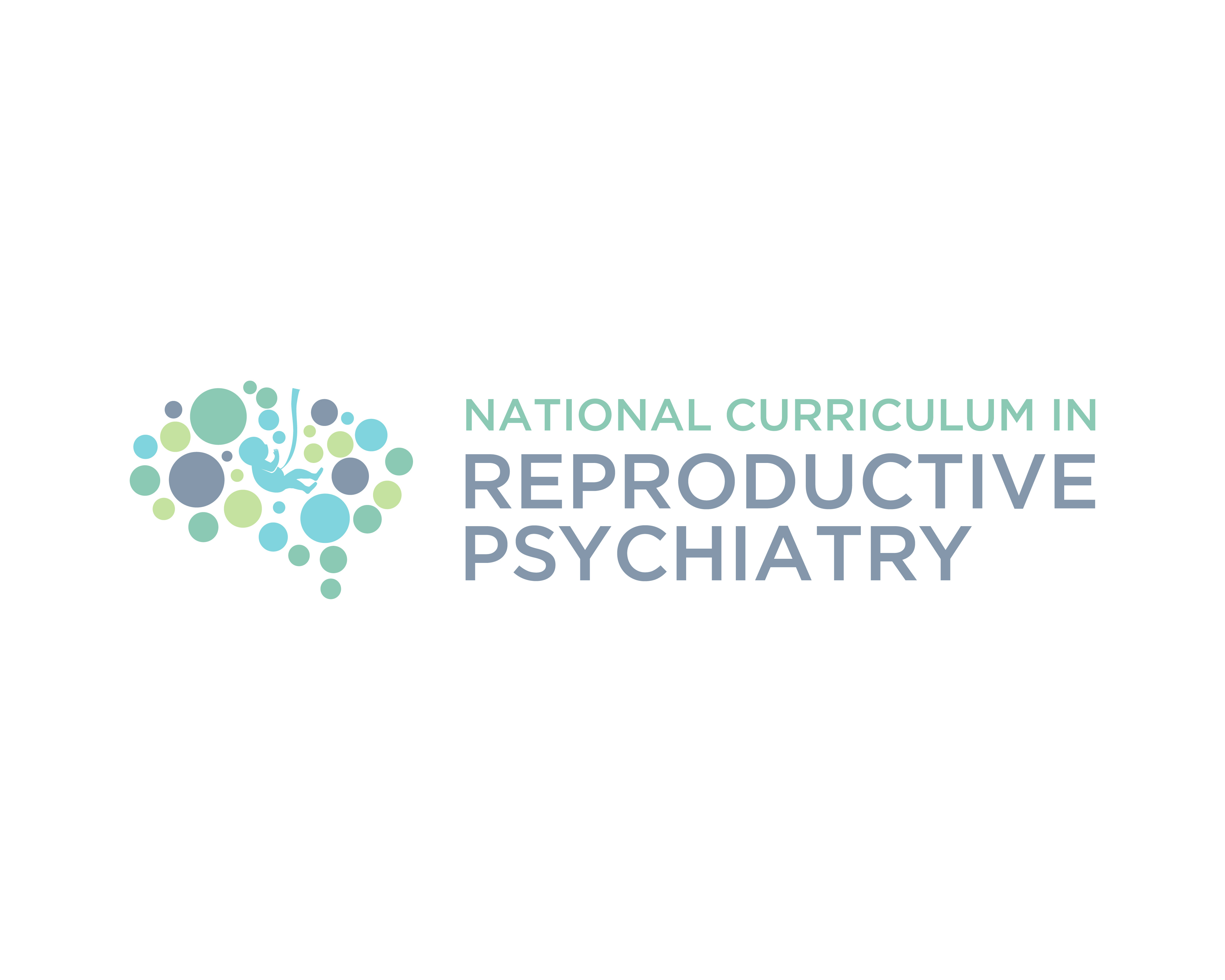 [Speaker Notes: This self-study module will focus on the broad topic of psychopharmacology in the perinatal period with a specific focus on general principles of decision-making.]
Objectives
Describe the risk-risk analysis of psychopharmacology in the perinatal period.
Outline a decision making process for selecting medication during pregnancy and lactation.
Recognize physiologic factors which may influence prescribing in the perinatal period.
Describe the informed consent process for prescribing medication in the perinatal period.
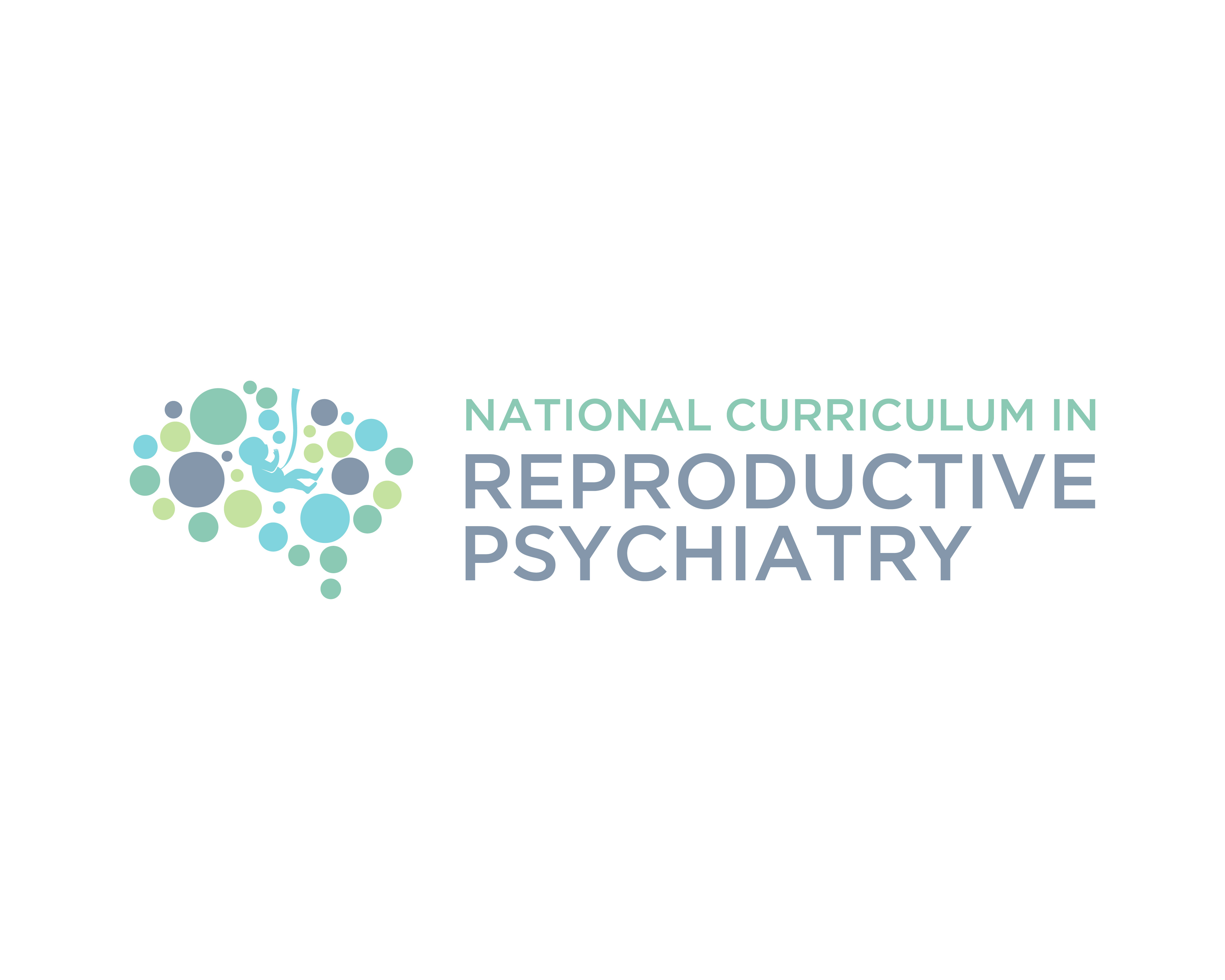 [Speaker Notes: We hope that at the conclusion of this exercise, you will have improved your knowledge of how to approach psychopharmacologic decisions with every pregnant or postpartum patient you see, regardless of her specific diagnosis.  As the field of reproductive psychiatry continues to grow, our knowledge of specific medications will likely change rapidly.  These basic tenets of prescribing will likely be more stable over time, and can help you to digest new information as the process of scientific discovery continues.  

The specific learning objectives of this exercise include the ability to describe the risk-risk analysis that is part of psychopharmacologic decision-making with perinatal patients, outline a decision making PROCESS for selecting medications with perinatal patients, recognize the pharmacokinetic factors related to pregnancy and postpartum which may influence prescribing and describe the informed consent process with a perinatal patient.]
Preconception
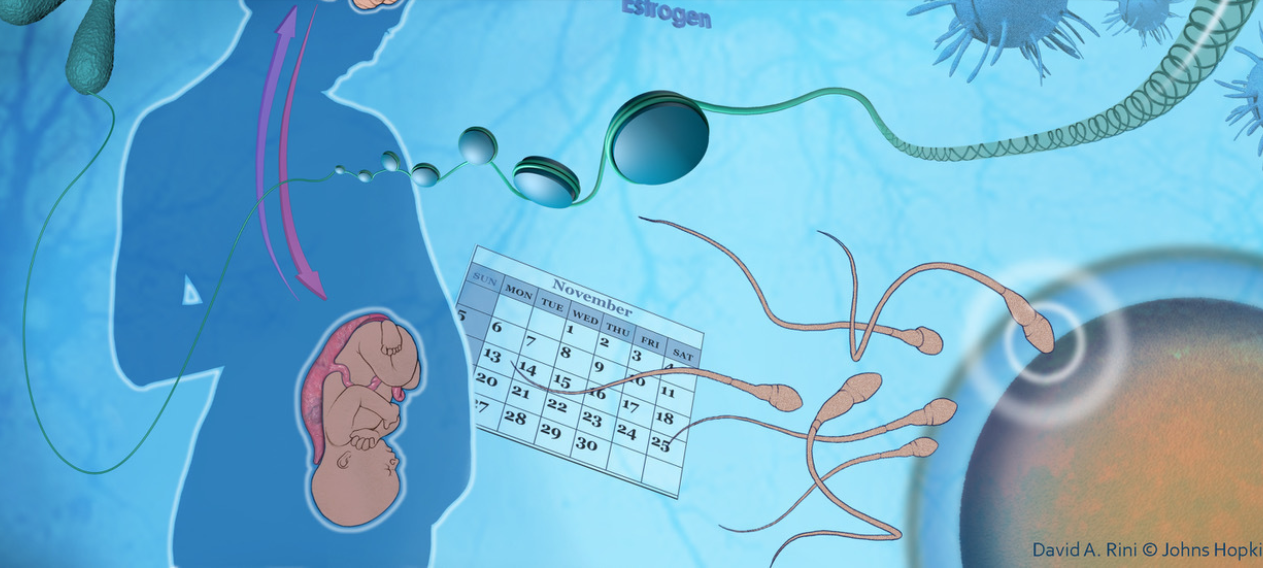 [Speaker Notes: To start it should be noted that psychopharmacology within the context of reproductive psychiatry necessarily starts during preconception.  When treating any woman of childbearing age, it is important to remember that the majority of female patients will have at least one pregnancy, and 50% of pregnancies in the US are unplanned.  Discussion of reproductive plans and contraceptive options is an essential component of caring for female patients and the potential for pregnancy should be a consideration of every psychopharmacologic treatment plan.]
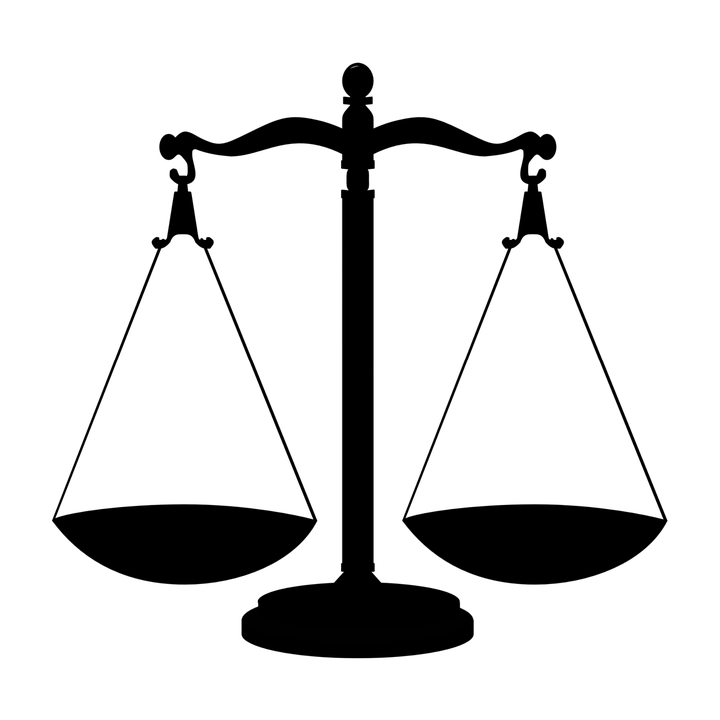 There is no such thing 
as non-exposure.
We must balance the risks of psychopharm treatment with the risks of untreated mental illness 
on the fetus and infant.
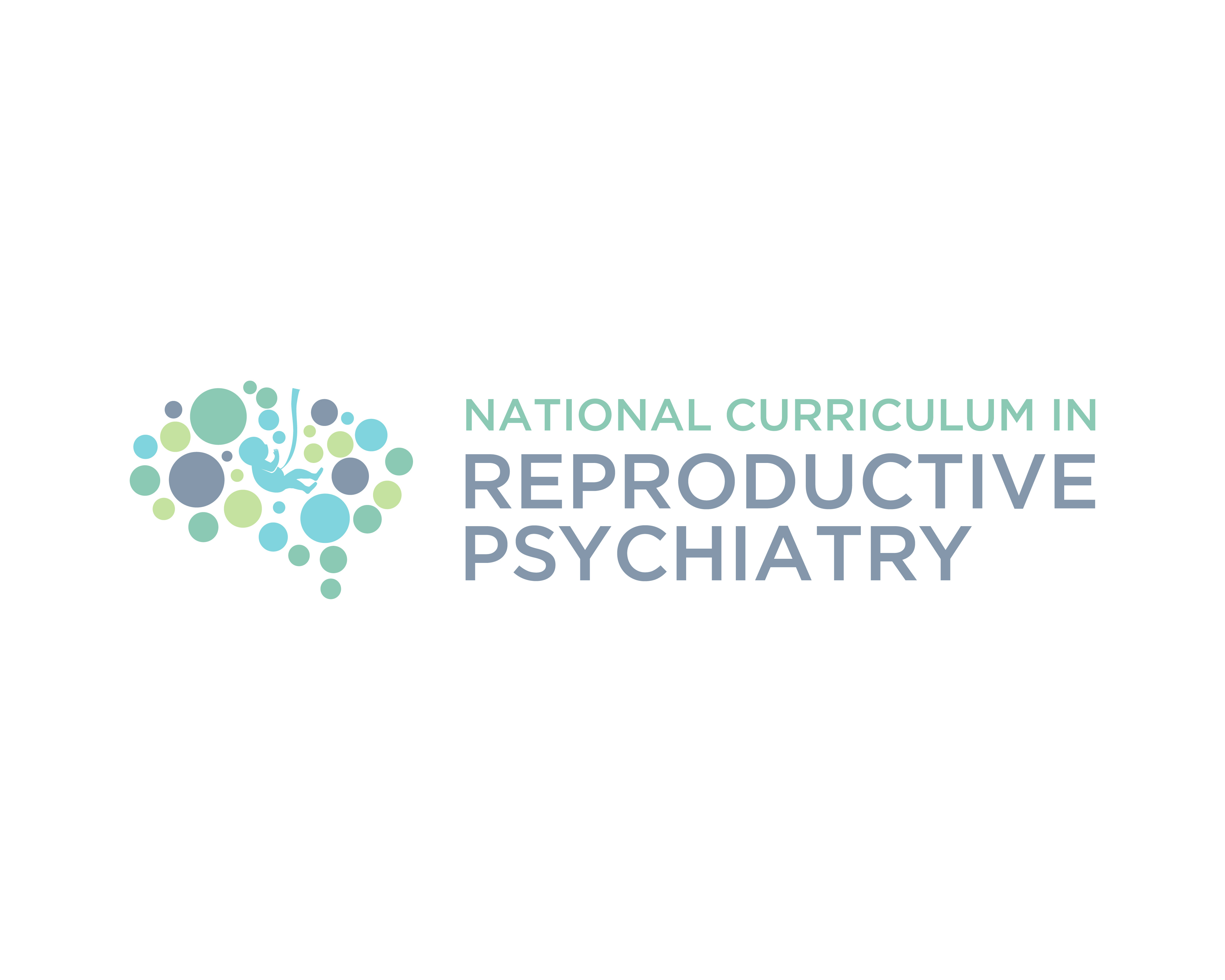 [Speaker Notes: Moving on to the prescibing during the perinatal period, let’s start with the essential concept of the risk-risk analysis.  When considering the potential risks of any given medication during pregnancy or lactation, it is critical to keep in mind that these risks must be weighed against the corresponding risks of giving no medication at all.  If an indicated medication is avoided during the perinatal period, the fetus or infant will instead have an exposure to the underlying condition. Just as in the case of a woman with an underlying disease such as hypertension or diabetes, the treatment of women with mental illness during pregnancy and postpartum should focus on a treatment plan that MINIMIZES risk while acknowledging that it is not possible to REMOVE additional risk entirely.]
Impact of Untreated Maternal Mental Illness
Child Health and Development Risks: 
Less frequent preventative health visits
More Urgent Care and/or Emergency Department use
Reduced immunization adherence
Insecure attachment patterns
Affective restriction and disruptive behaviors in children
Increased rates of anxiety and depression in children 
Increased rates of learning disorders 
Increased ADHD symptoms
Maternal Risks:
Increased suffering
More missed days of work
Suicide attempts/completion
Increased risk for relationship discord
Increased risk for substance abuse

Obstetric Risks:
Increased risk for in utero exposure to substances of abuse
Increased risk of premature birth
Increased risk for lower birth weight
Increase risk for maternal/ infant mortality
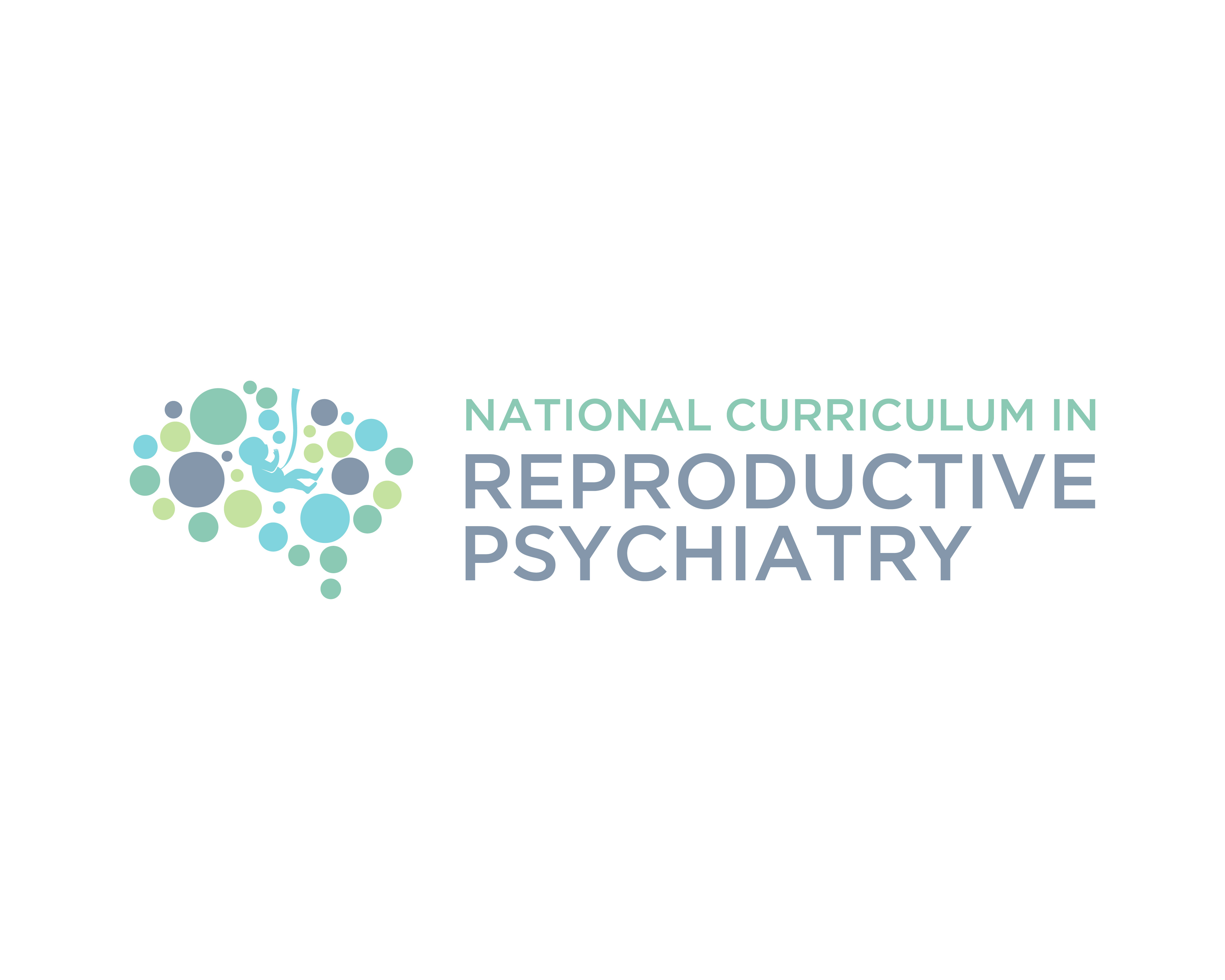 [Speaker Notes: While the known impacts of specific mental health diagnoses will be discussed in the curriculum in more detail, there are some generalizations that can be made about untreated maternal mental health more broadly.  In short, untreated or undertreated mental illness during pregnancy potentially has far-reaching effects on a woman’s health behaviors, engagement in care, relationships, parenting, and physiology.  These factors interact in complex ways to create risk for both the mother and her fetus or infant.]
Clinical Considerations
Patient preference
Severity of illness episodes
Previous response to treatments
Degree of recurrence of illness
Duration of current stability
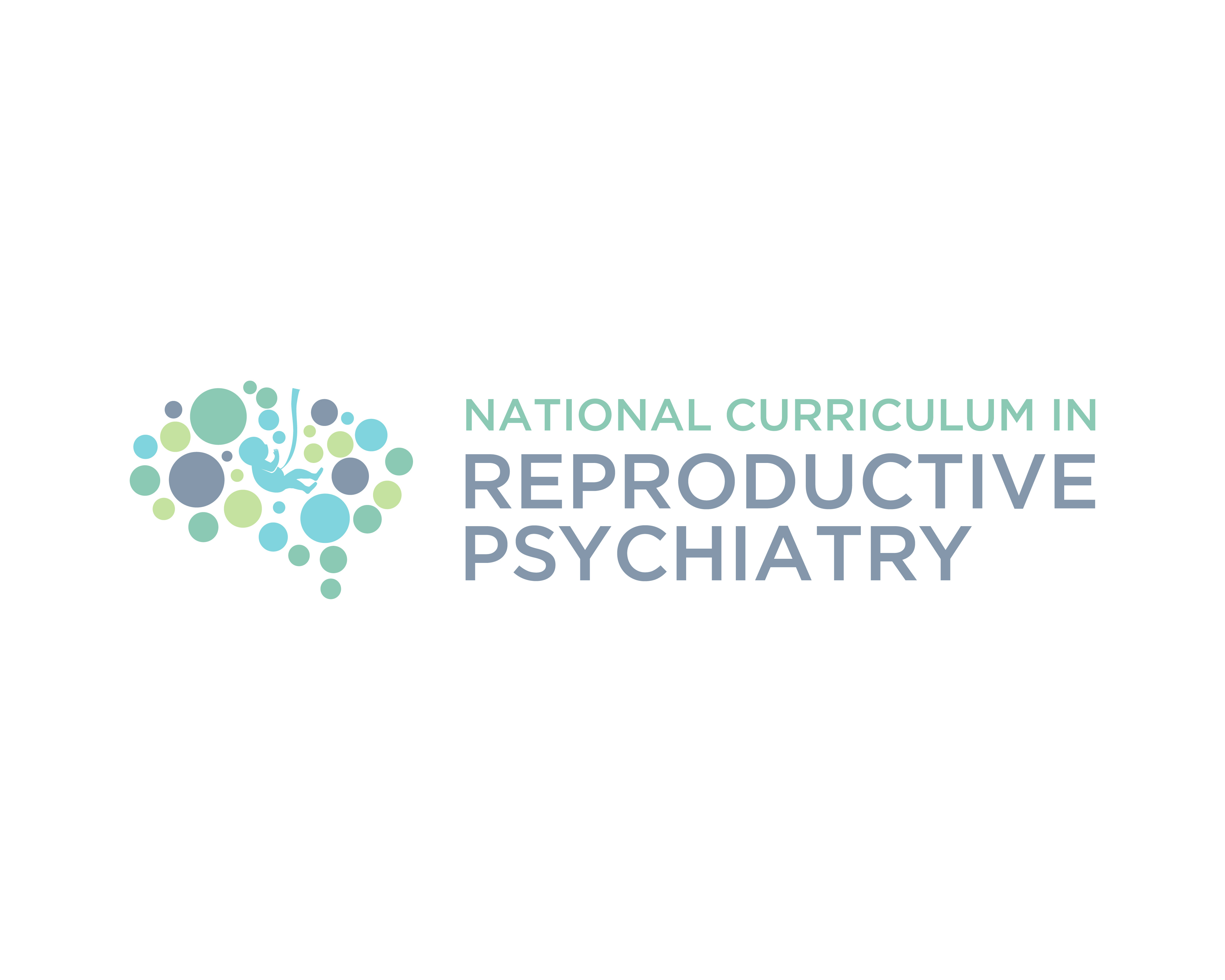 [Speaker Notes: While generalizations can be drawn, when considering the risks of the underlying illness for each specific patient, it is important to consider her personal illness severity and trajectory.  While a woman with symptoms limited to remote history or categorized as mild might be most appropriately treated with psychotherapy, psychosocial interventions, and/or anticipatory guidance and monitoring,  women with more severe and recent illness episodes likely warrant psychopharmacologic treatment to reduce risk of recurrence and associated adverse outcomes.  Specific clinical considerations when a patient presents without current and active psychiatric symptoms include patient preference in regard to treatment options, the severity of her symptoms throughout the course of her illness, previous responses to various treatment options, the number of previous illness episodes as well as the duration of her current stability.]
Which medication do I choose?
What is likely to work?
What are the medication side effects?
How much data do we have for each of our options?
What does the data tell us about each of our options?
What is the patient’s preference?
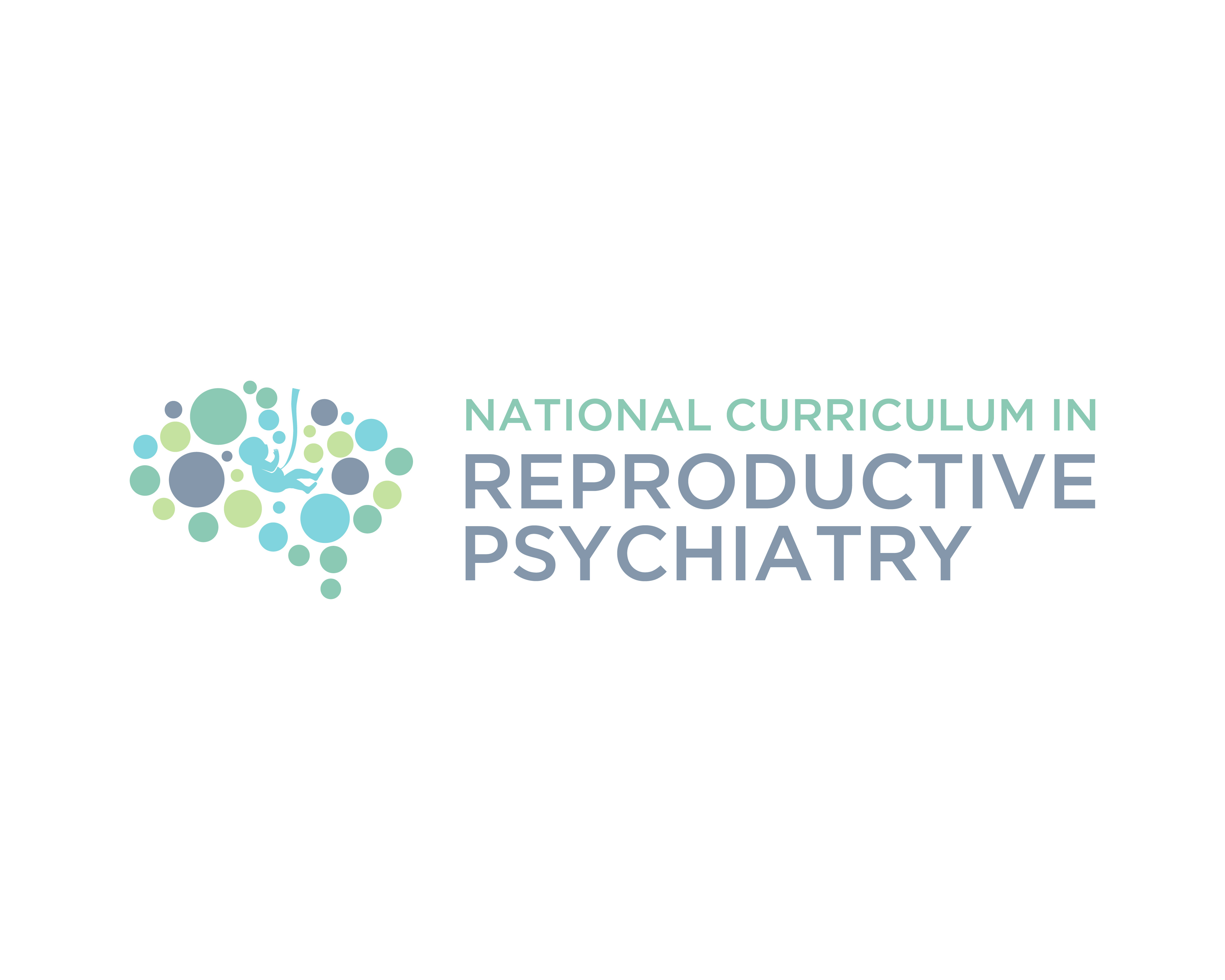 [Speaker Notes: When psychopharmacologic treatment is indicated during pregnancy, there are some “general tenets” to consider when formulating a treatment plan.  To start, it is helpful to consider some questions which are not unique to the perinatal patient.  After considering the patient’s comprehensive clinical presentation, consider what medications are likely to work for this patient and what are the common side effects for the various medications that might be clinically efficacious?   It is critical to examine these two questions first as although a specific medication may be regarded as having the most reassuring risk profile in pregnancy or lactation, if that medication does not effectively treat the underlying illness, the patient is left with both an exposure to the prescribed medication as well as an exposure to the underlying illness.   Furthermore, if a medication is potentially efficacious but is intolerable for the patient, she is unlikely to adhere to its use.

After these first two clinical considerations, the astute psychiatrist will consider both the quality of the data regarding risk in pregnancy and lactation  as well as the degree to which that data is reassuring or not.  For example, a relatively new medication may have reassuring data, but this data may be limited to a handful of case reports.  When comparing this new medication to an older medication that will likely have a more established safety profile, the quality of the information must be factored into the analysis.

Finally, it is important to inform the patient of the various treatment options along with the corresponding risks, benefits, alternatives and side effects and to make decisions in a collaborative fashion.  If the patient is incapacitated by her mental illness, a substitute decision-make should be designated.]
Prescribing Considerations in Pregnancy and Lactation
Maximize non-pharmacologic interventions
Lowest EFFECTIVE dose
Avoid polypharmacy
Patient-centered care
Documentation
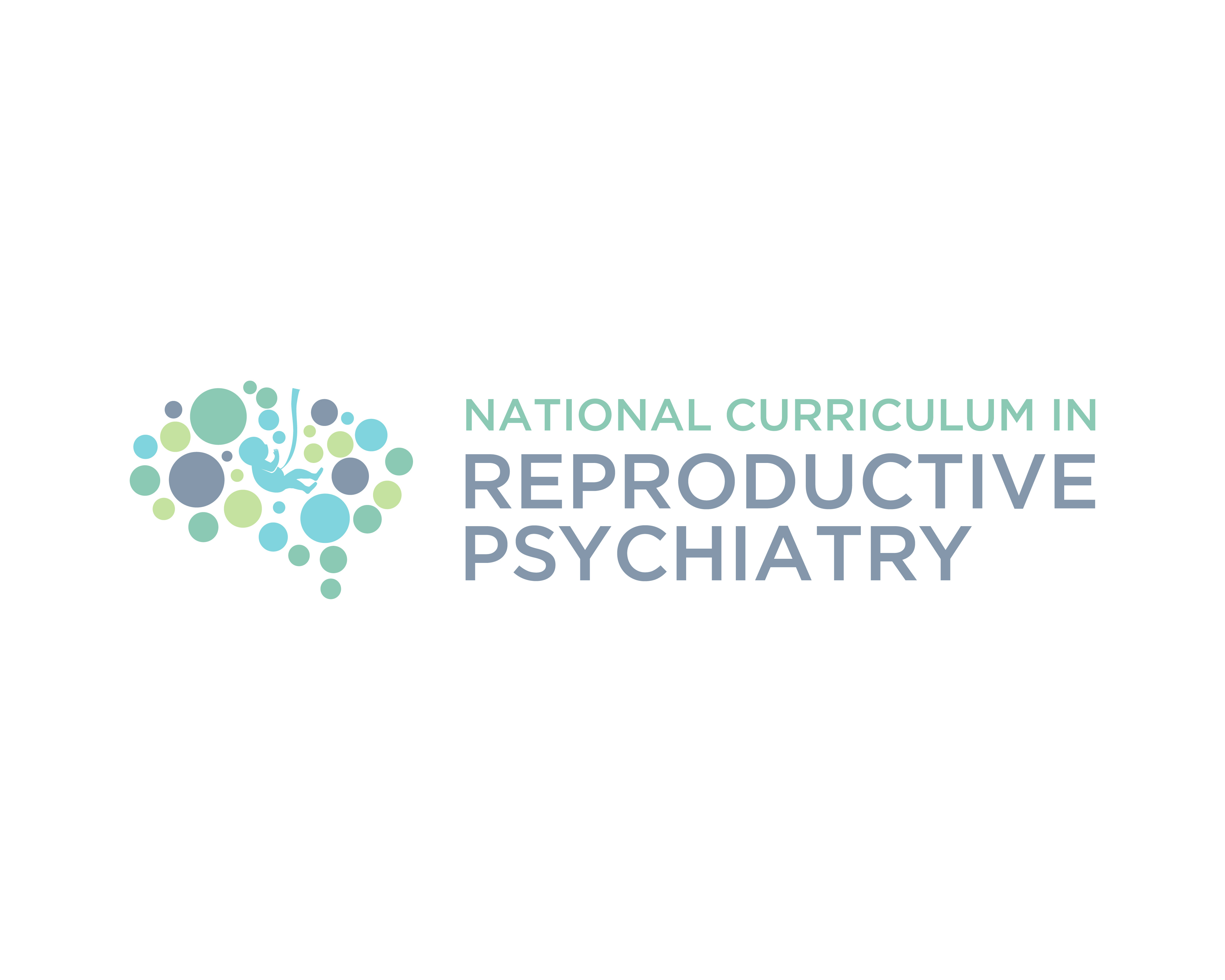 [Speaker Notes: Once the choice of medication is made, there are some basic prescribing considerations to consider when the patient is either pregnant or breastfeeding.  Again not dissimilar to non-perinatal patients, it is important to maximize non-pharmacologic interventions.  Individual psychotherapy in particular is an essential treatment option to consider however psychiatrists should also think through other supports as well such as infant mental health or other dyadic-focused treatments, breastfeeding support, couple’s or family therapy, sleep hygiene and motherhood support groups.  

When dosing the medication, it is important to utilize the lowest effective dose.  In this slide the word effective is capitalized to emphasize that the goal here is not limited simply to using a low dose, but to use the lowest dose that actually works for the patient, as undertreating her illness will result in exposure to both the underlying illness as well as the medication.

Polypharmacy should be avoided if possible as polypharmacy itself is a risk factor for adverse outcomes in pregnancy and breastfeeding.  

Care delivered during the perinatal period should be patient-centered in that communication with other treating providers is an essential component.  Pregnant patients with mental illness often receive conflicting advice from different members of their care team, and so with the patient’s permission, communicating with the treating obstetrician, pediatrician, psychotherapist and others is critical.  

Finally, all treatment recommendations should be well-documented and include the main tenents of the informed consent.]
Pregnancy
Physiologic Changes:
Slower gastric emptying and small bowel and colonic transit time
Increased plasma volume
Reduced plasma albumin concentration
Lower ratio of lean muscle to adipose tissue 
Changes in the hepatic clearance of psychotropic medications
Increased renal blood flow with associated increase in GFR

Monitor patients closely for symptomatic change during pregnancy

Consider divided doses
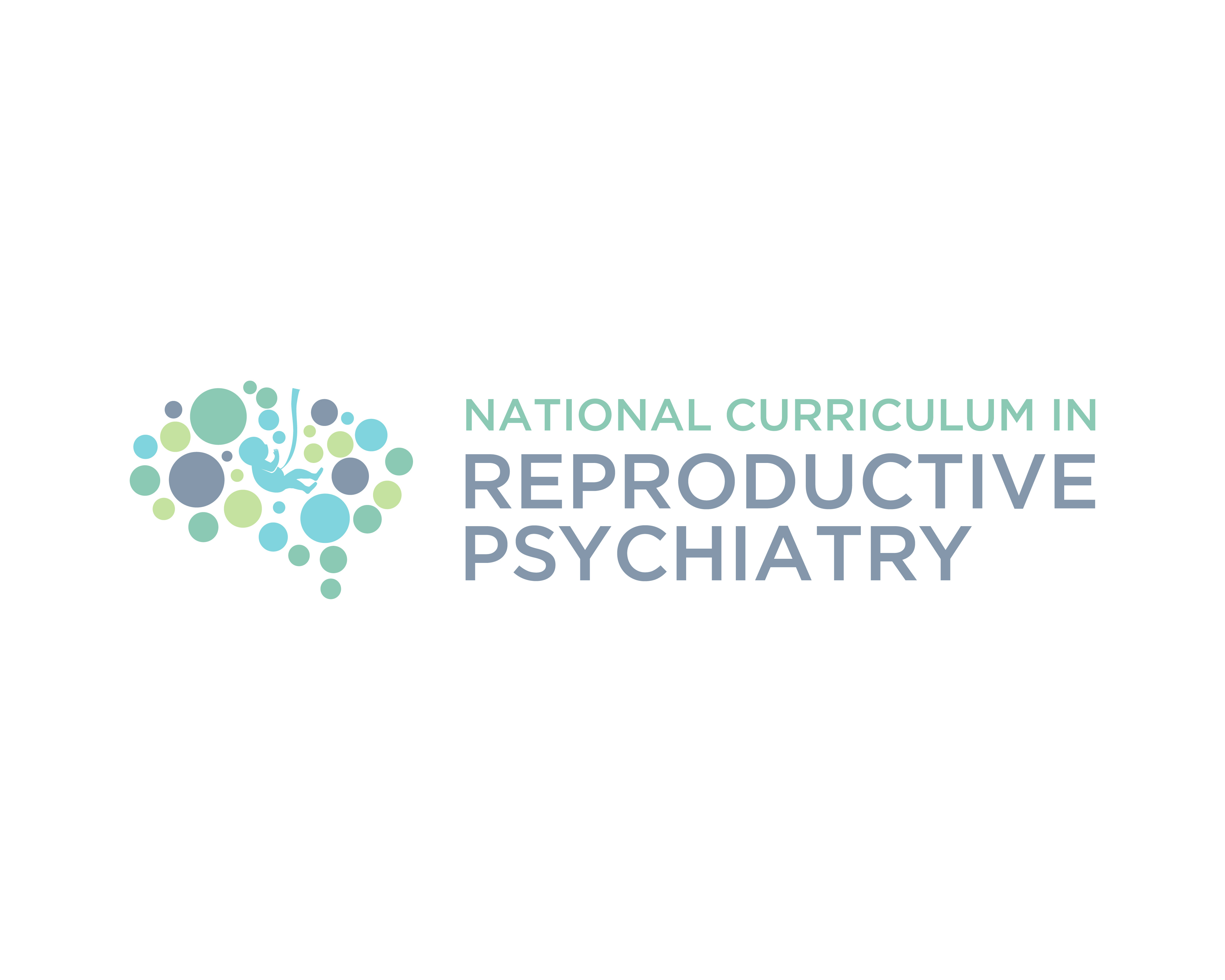 [Speaker Notes: Prescribing during pregnancy has some distinct considerations.  As is seen on this slide, pregnancy is a time of immense physiologic change and there are many pathways which may influence the absorption, metabolism and excretion of medications.  While there are some medications, such as lamotrigine, for which the resulting potential pharmacokinetic changes are fairly well-understood, in general this is an emerging area of reproductive psychiatry and in general dose adjustments are driven by clinical symptomatology.  It is essential though to understand the degree to which these physiologic changes are occurring however as they inform the need for closer monitoring in pregnancy, particularly in the last half of pregnancy and the immediate postpartum period.  It may be useful to have a discussion with patients before that time to let them know them know that higher doses may be warranted later in pregnancy for this reason.  

In addition, it may be useful to consider divided doses in pregnancy, especially when making dose increases. This extends the amount of time at which serum levels are above the minimum effective concentration, while minimizing time spent above the minimum therapeutic concentration (which would increase side effects without conferring additional benefit). If dose adjustments have been made during pregnancy, consider taper back down to the pre-pregnancy dose after delivery.



Deligiannidis et al 2014, Isoherranen and Thummel 2012]
Lactation
Relative infant dose:  drugs are likely to have higher excretion in breast milk if the drug has
High lipid solubility
Long half life
High oral availability 
Small molecular weight
Drug lacks ionization 
Low maternal serum protein binding 
Drug Half-Life
Medical Stability of Infant
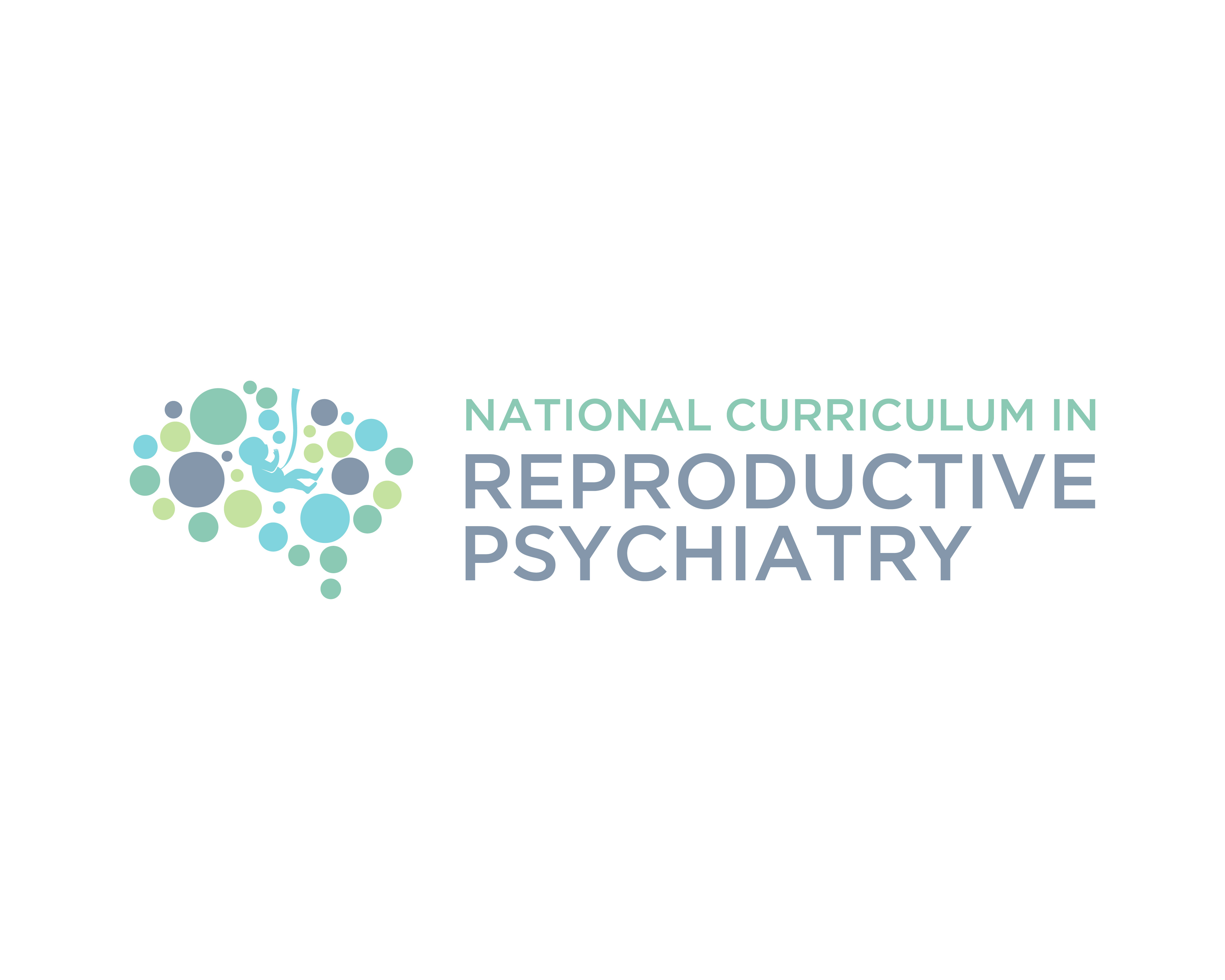 [Speaker Notes: Some distinct considerations when prescribing during lactation include the relative infant dose, the drug half-life, and the medical stability of the infant.

The relative infant dose is a measure of the infant’s exposure to the medication via breastmilk relative to the mother’s dose.  This measurement is influenced by a number of factors including lipid solubility and plasma binding.  Generally speaking a relative infant dose of less than 10% is generally considered negligible and compatible with breastfeeding, although data specific to each medication should also be considered.  Medications for which there are specific data are preferred over medications recently introduced.

It is also necessary to consider the half-life of the medication as drugs with longer half-lives may accumulate in the infant’s system as the clearance of the medication by the infant is likely reduced as compared to an adult.  Finally, it is important to consider the medical stability of the infant as premature or medically ill infants are likely to have reduced clearance of medication and be more vulnerable to adverse effects.

-Immature metabolism could actually be protective for medications such as tylenol with toxic metabolites.
 Glucuronyl transferase activity is mature enough to metabolize bilirubin by day 3 but not chloramphenicol until day 10.
-The newborn kidney has glomerular filtration rate of only 30-40% and tubular secretion of 20-30% of adults.]
Informed consent for treatment in perinatal women
Capacity
Voluntariness
Disclosure
What IS KNOWN or NOT KNOWN about the risks of untreated illness
what IS KNOWN or NOT KNOWN about risks,  benefits, SE, alternatives of treatment 
Understanding
Decision and Authorization
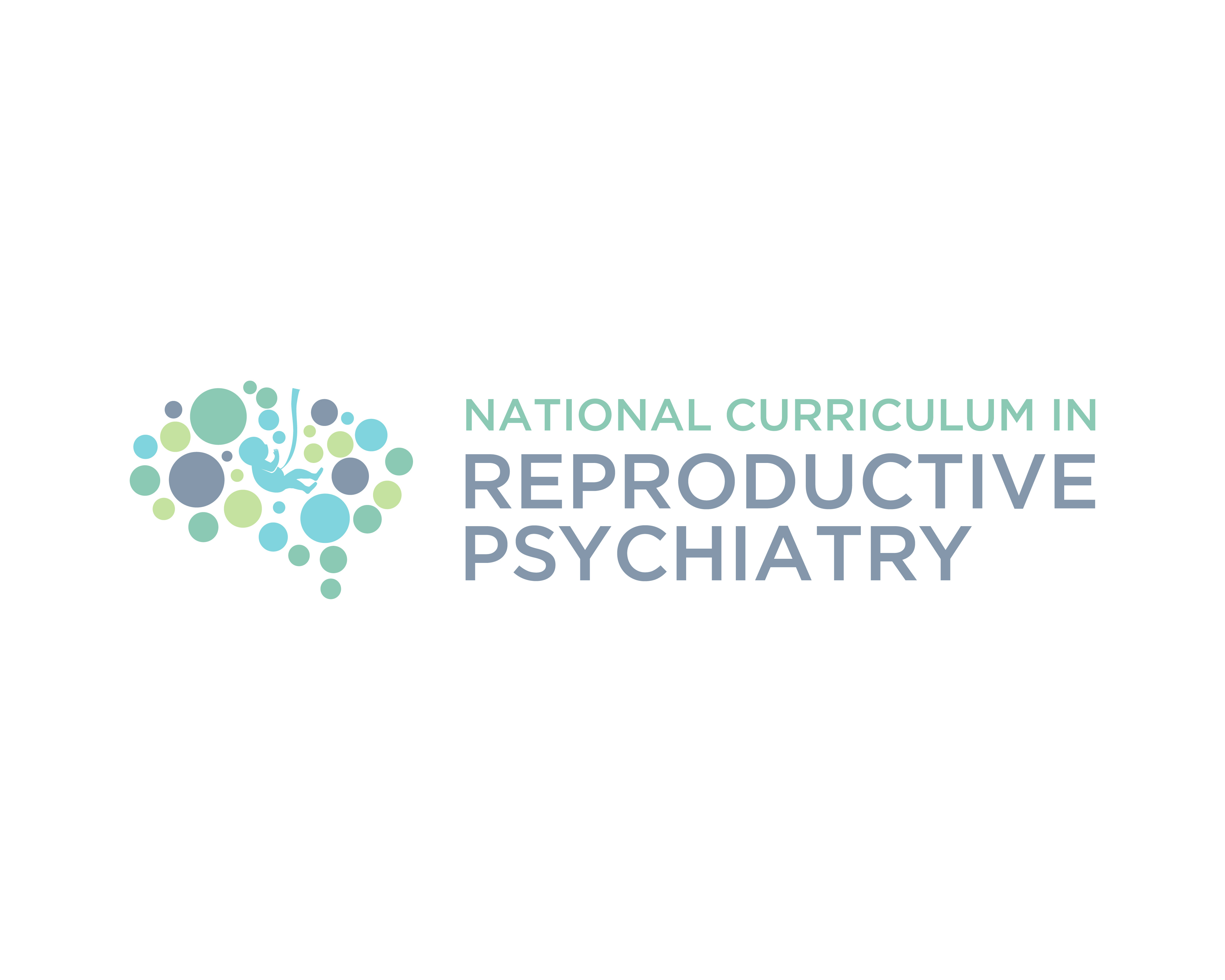 [Speaker Notes: Finally, lets consider the informed consent process for treatment during the perainatal period.

As with any informed consent discussion, it is important to ensure that the patient has the capacity to participate in informed consent and is participating in a voluntary manner, without coercion.  It is important to provide her with the necessary information, including the risks of the proposed treatment options as well as the risks of the underlying mental illness.  Due to ethical and methodologic restrictions, research in perinatal women necessarily has limitations, and so in this setting it is especially important to disclose to the patient not only what is known but also the limitations of that knowledge.  The discussion of risk should go beyond potential teratogenicity, which was the focus of the now antiquated FDA pregnancy categories, but should include consideration of maternal risk, risk of obstetric or neonatal complications  and neurodevelopmental effects.

Finally, prior to collaborating with the patient on a treatment plan, it is important to gauge her understanding of the material presented as well as elicit her decision and authorization for a agreed upon treatment plan.]
Resources for Decision Making
MothertoBaby: (866) 626-6847 / www.mothertobaby.org
Fact Sheets for handouts to families 
Motherisk.org: (877) 439-2744 / www.motherisk.org
Infantrisk.com: (806) 352-2519 / www.infantrisk.com
MGH Center for Women’s Mental Health: www.womensmentalhealth.org
Reprotox: www.reprotox.org
LactMed: www.lactmed.nlm.nih.gov
E-Lactania: www.e-lactancia.org/ingles/inicio.asp
Toxicology Data Network: www.toxnet.nlm.nih.gov
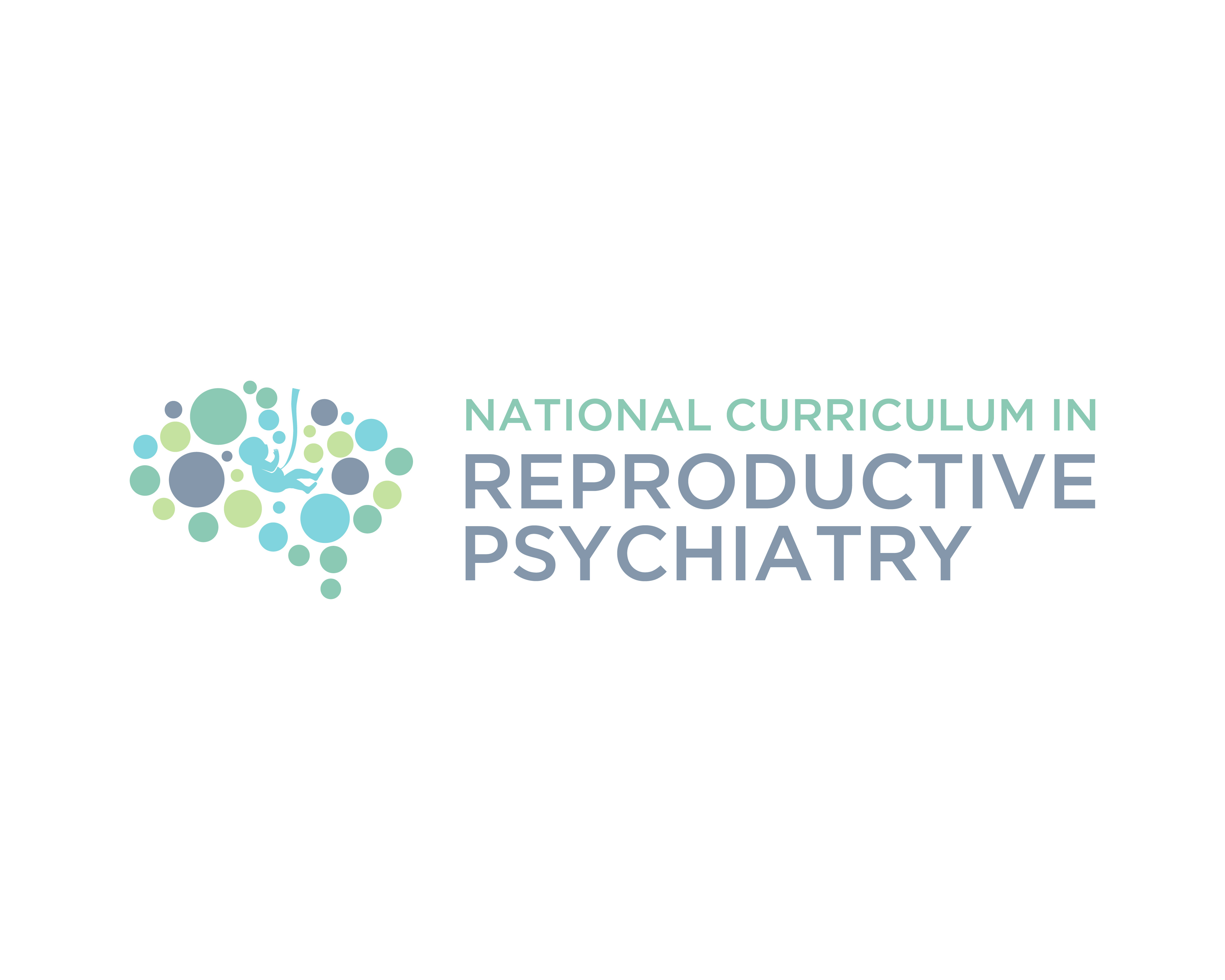 [Speaker Notes: Thank you for viewing this self-study module on psychopharmacology in the perinatal period .  We hope it was a helpful way to learn about this topic!  Seen here are some additional resources you may find helpful for more information to guide you through this decision-making process with your perinatal patients.]
References
1.  Bonari, L., Pinto, N., Ahn, E., Einarson, A., Steiner, M., & Koren, G. (2004). Perinatal risks of untreated depression during pregnancy. Canadian Journal of Psychiatry. Revue Canadienne De Psychiatrie, 49(11), 726-735. 
2.  Davis, E. P., Glynn, L. M., Waffarn, F., & Sandman, C. A. (2011). Prenatal maternal stress programs infant stress regulation. Journal of Child Psychology and Psychiatry, 52(2), 119-129.
3.  Davis, E. P., & Sandman, C. A. (2012). Prenatal psychobiological predictors of anxiety risk in preadolescent children. Psychoneuroendocrinology, 37(8), 1224-1233.
4. Deligiannidis, K. M., Byatt, N., & Freeman, M. P. (2014). Pharmacotherapy for mood disorders in pregnancy: a review of pharmacokinetic changes and clinical recommendations for therapeutic drug monitoring. Journal of clinical psychopharmacology, 34(2), 244.
5.  Deave T, Heron J, Evans J, Emond A. The impact of maternal depression in pregnancy on early child development. BJOG. 2008;115(8):1043-1051.
6.  Stein, A., Pearson, R. M., Goodman, S. H., Rapa, E., Rahman, A., Mccallum, M., . . . Pariante, C. M. (2014). Effects of perinatal mental disorders on the fetus and child. The Lancet, 384(9956), 1800-1819.
7.  Weissman MM, Wickramaratne P, Nomura Y, Warner V, Pilowsky D, Verdeli H. Offspring of depressed parents: 20 years later. Am J Psychiatry. 2006;163(6):1001-1008. 
8.  Zuckerman B, Bauchner H, Parker S, Cabral H. Maternal depressive symptoms during pregnancy, and newborn irritability. J Dev Behav Pediatr. 1990;11(4):190-194.
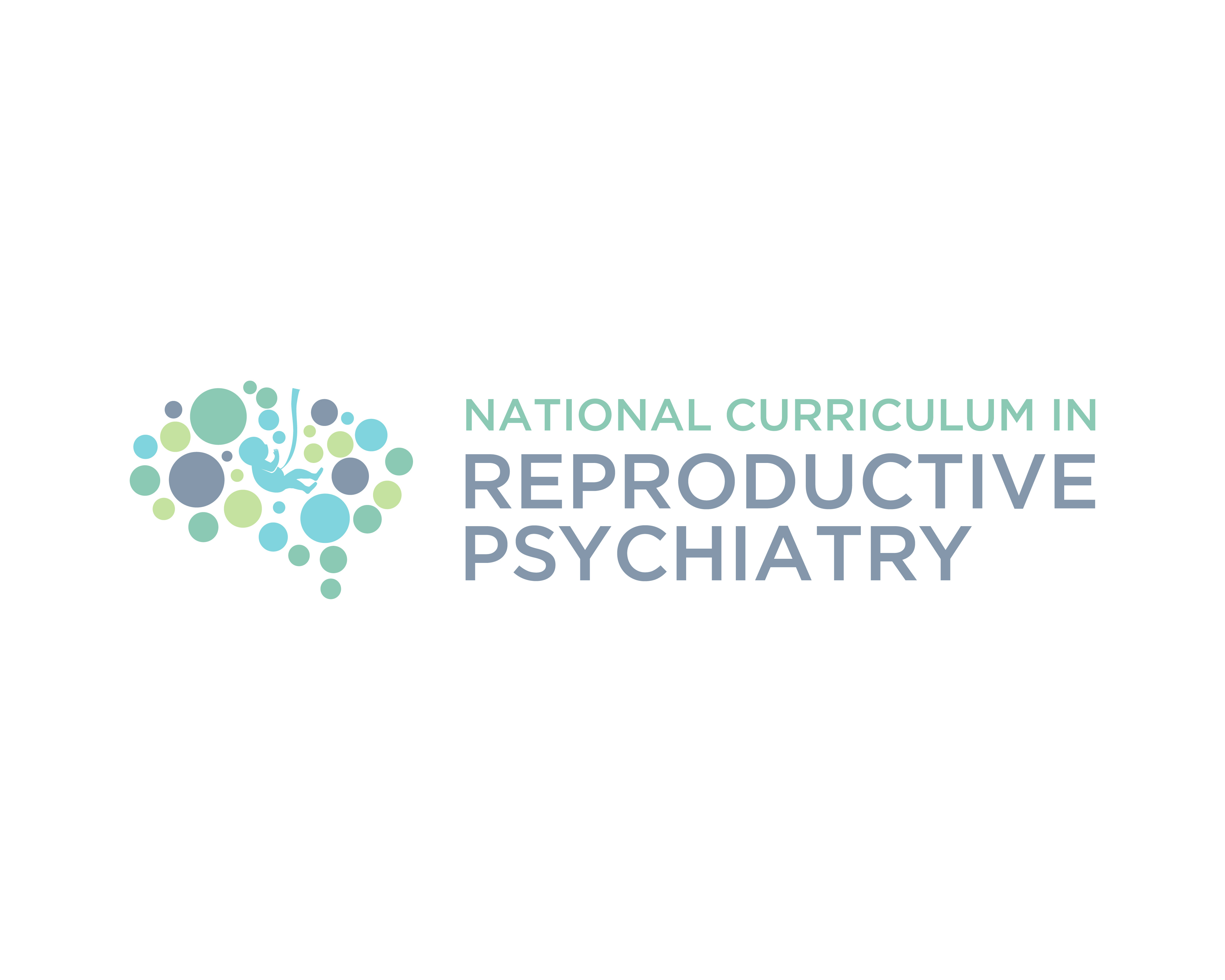